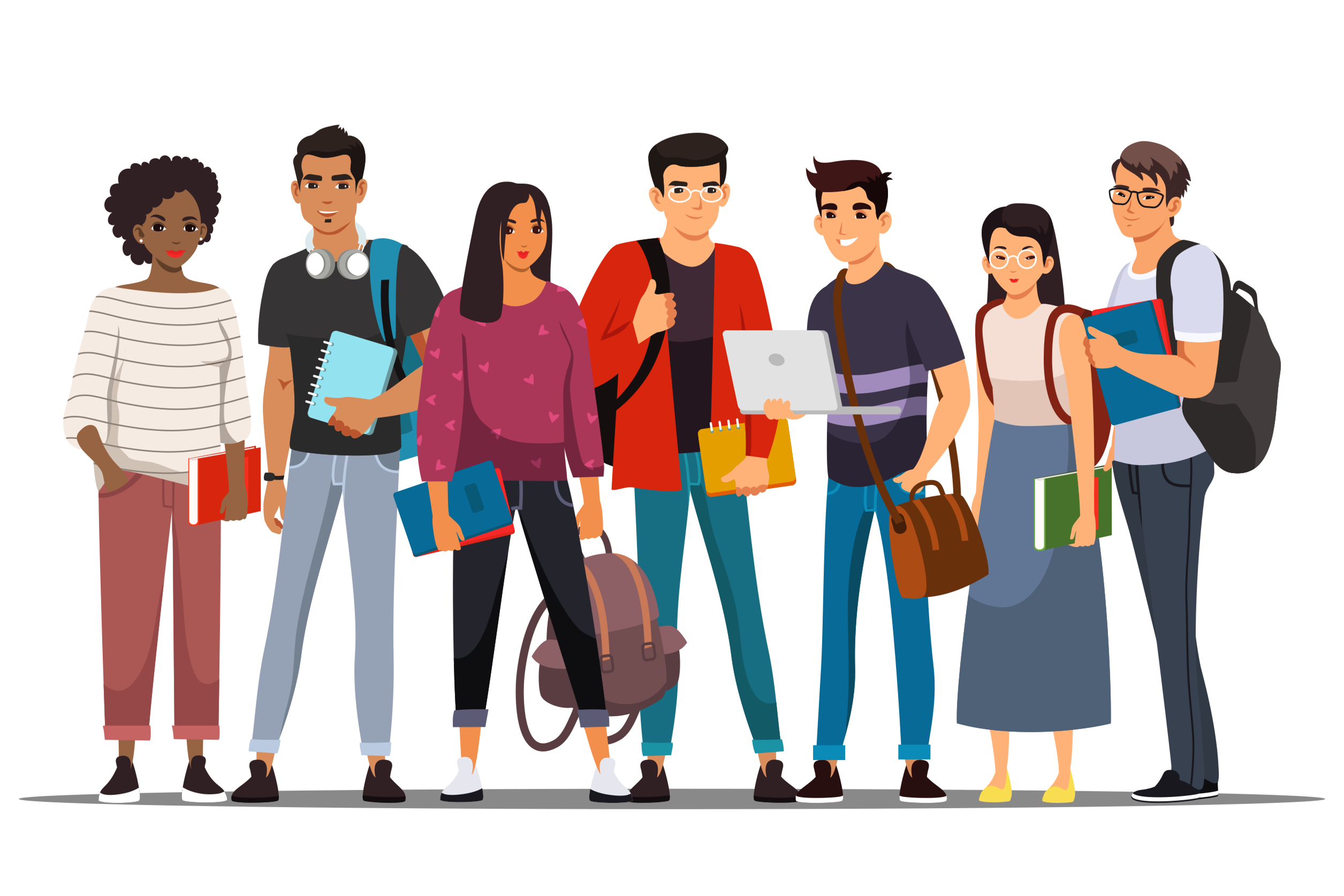 UCOL 1523:GATEWAY TO BELONGING
Week 8 – October 11 – 15, 2021

Understanding Collective Experiences and Cultivating Belonging at the OU Library
UNDERSTANDING COLLECTIVE EXPEREIENCES LEARNING OBJECTIVES (LO)
LO Wk 8.1:  Explain the connection between the THREE phases covered in this course. 

LO Wk 8.2: Describe resources available to OU students from the library.

LO Wk 8.3: Identify the steps for calculating your midterm grades and preparing for Exam .
LO
Wk 8.1
Explain the connection between the THREE phases covered in this course.
The THREE Phases of Belonging Covered in this Course
Phase I - Self-Awareness about Belonging
Students are introduced to the concept of belonging, the tools that contribute to a sense of belonging, and apply their new tools in the grassroot groups assignment.
We complete Phase 1 with Exam 1.
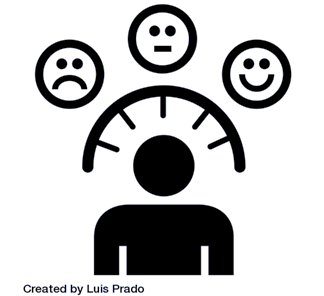 The THREE Phases of Belonging Covered in this Course
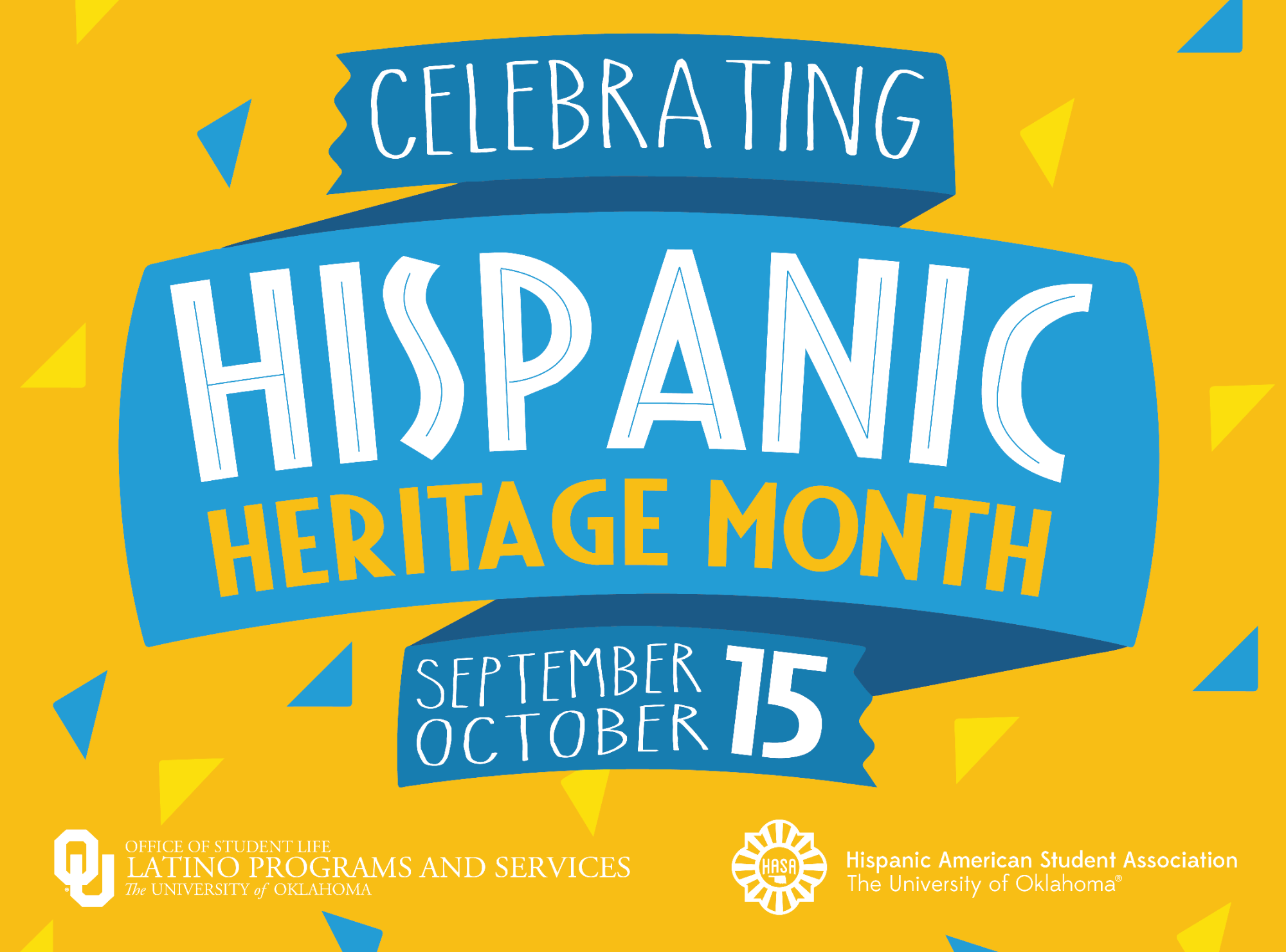 Phase II – Group-Level Belonging
Students connect the tools that contribute to a sense of belonging to understand collective experiences.
We start Phase 2 today.
Indigenous Peoples Day at OU
October 11, 2021
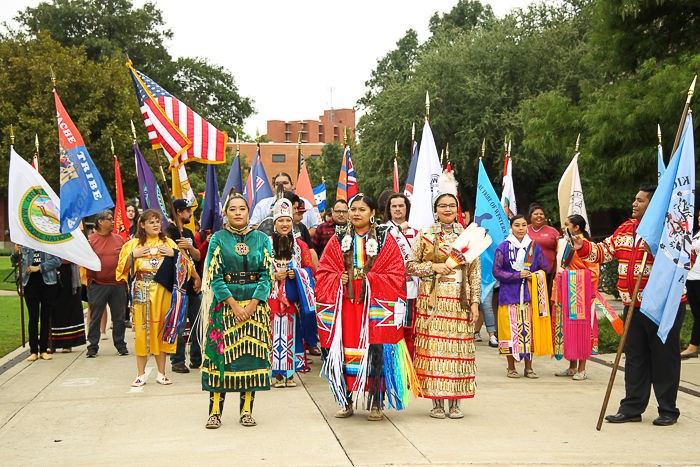 The THREE Phases of Belonging Covered in this Course
Phase III – Belonging based Behavior
Students connect the tools that contribute to a sense of belonging with their understanding of the experiences of others to extend intentional helping rather than hurting behaviors to build community at OU. 
We will start Phase 3 during Week 11.
LO
Wk 8.2
Describe resources available to OU studentsfrom the library
Cultivating Belonging at the OU Librarywith the staff
Kristal Boulden 
Brent Tweedy 
Megan Bednar 
Claire Curry
Cheryl McCain 	             Karie Antell 





	
	
               Patrick Wright		         Jay Edwards
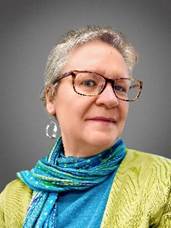 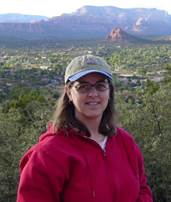 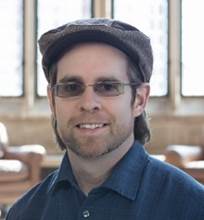 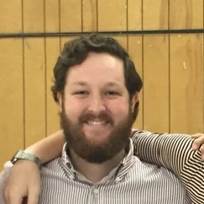 Cultivating Belonging at the OU Librarywith the online course guide
https://guides.ou.edu/ucol1523
Cultivating Belonging at the OU Librarywith spaces, services and resources
Group Study Spaces in OU Libraries
 https://www.youtube.com/watch?v=8n7zkdMSPk8
LO
Wk 8.3
Identify the steps for calculating your midterm grades and preparing for Exam
Exam 1 for on campus sections
Exam 1 occurs during class meetings on Tues./Wed. of this week, see the instructor for details.
Exam 1 covers the readings from Modules 5, 6, and 7 in the Heinzen & Goodfriend text, lectures slides, class activities, and group discussions.
Exam 1 occurs in person, without the use of outside resources or notes, and during class time.
Students must confirm any accommodation plans BEFORE Week 8.
Students need to bring a pencil(s) and student ID to complete the multiple-choice exam.
Scantrons are provided to students, free of charge, to complete the exam.
You can earn up to 75 points on Exam 1.
Exam 1 for remote sections
Exam 1 occurs during class meetings on Tues./Wed. of Week 8, see the instructor for details.
Exam 1 covers the readings from Modules 5, 6, and 7 in the Heinzen & Goodfriend text, lectures slides, class activities, and group discussions.
Exam 1 occurs in person, without the use of outside resources or notes, and during class time.
Students must confirm any accommodation plans BEFORE the test date.
Students will complete the multiple-choice exam as an online test.
Students will only have ONE attempt to complete the exam during to the scheduled test time.
You can earn up to 75 points on Exam 1.
Steps for calculating your midterm grades
Students’ scores for the online, open book, Toolbox Test 1 are posted in Canvas. To calculate your grade…
A =  50 - 45 points or at least 90% of 50 total points.
B =  44 - 40 points or at least 80% of 50 total points.
C =  39 - 35 points or at least 70% of 50 total points.
D =  34 - 30 points or at least 60% of 50 total points.
F  = 29 points and below or at least 59% of 50 total points.
Steps for calculating your midterm grades
Students’ scores for the Gateway to Grassroot Groups Presentation Assignment 1 are posted in Canvas. To calculate your grade…
A =  75 - 67 points or at least 90% of 75 total points.
B =  66 - 60 points or at least 80% of 75 total points.
C =  59 - 52 points or at least 70% of 75 total points.
D =  51 - 45 points or at least 60% of 75 total points.
F  = 44 points and below or at least 59% of 75 total points.
Class Wrap Up…
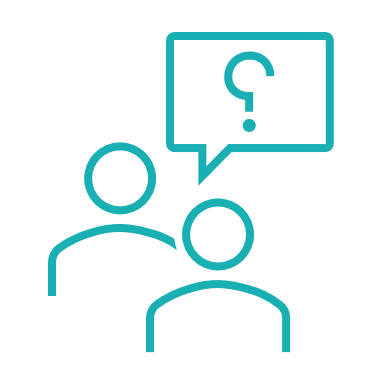 Questions and Answers
That’s all folks…
Thanks for your attention!
Stay Well…